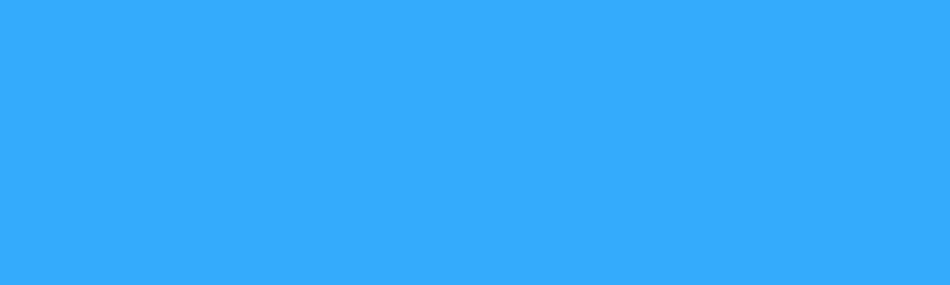 YEAR 2016
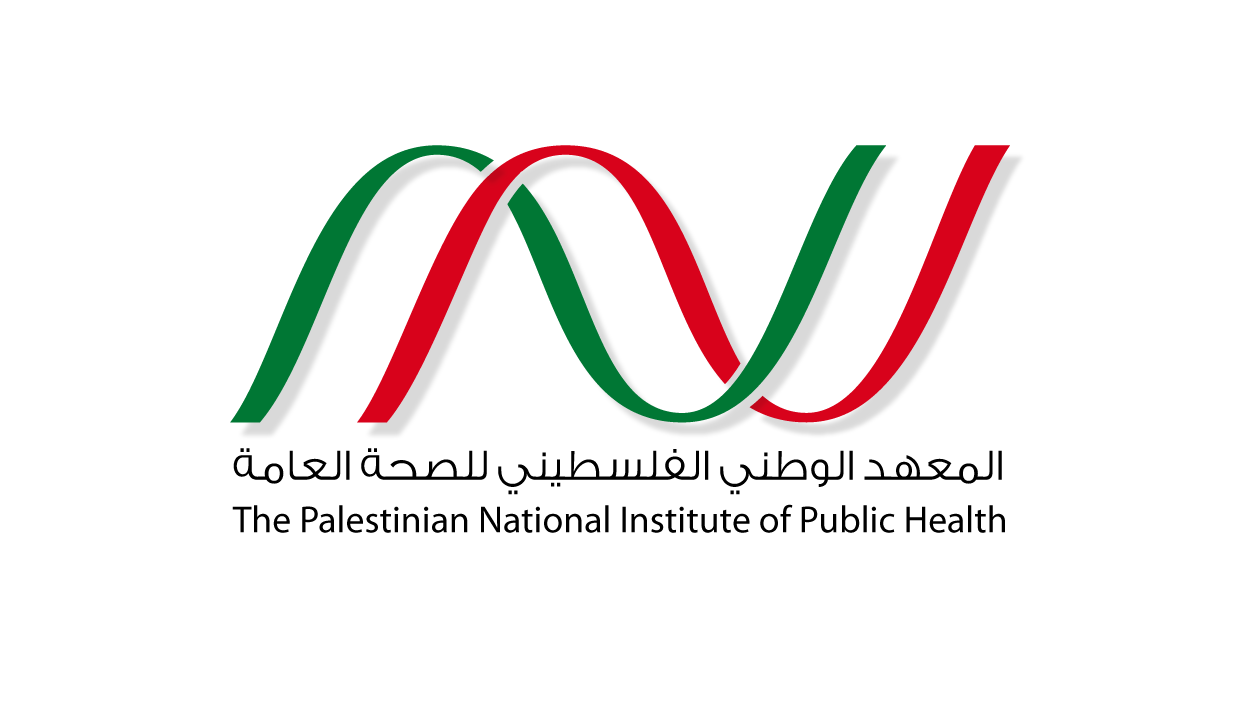 LEGAL MODEL 
The Palestinian National Institute of Public Health
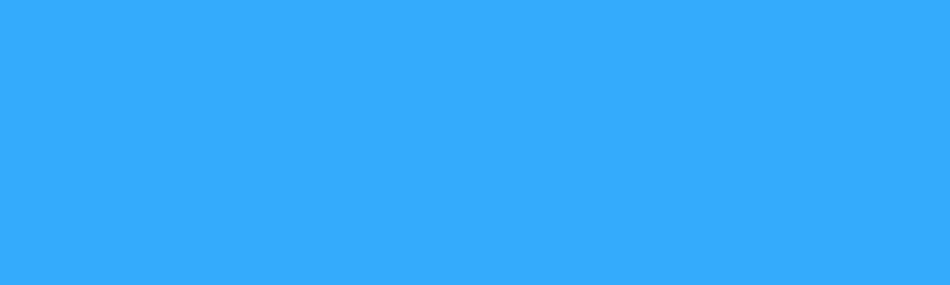 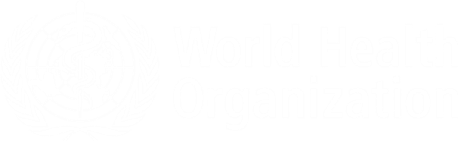 24 OCTOBER 2017
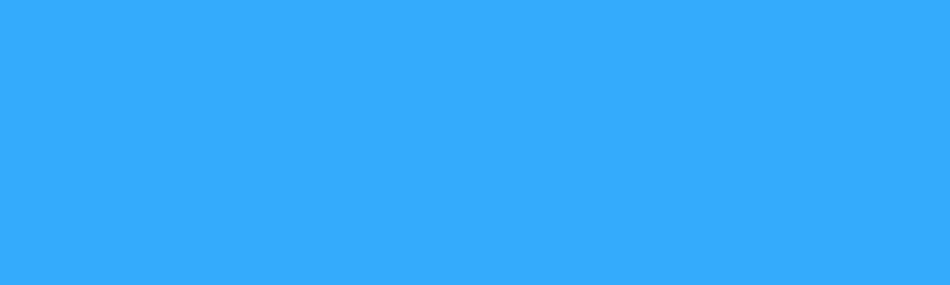 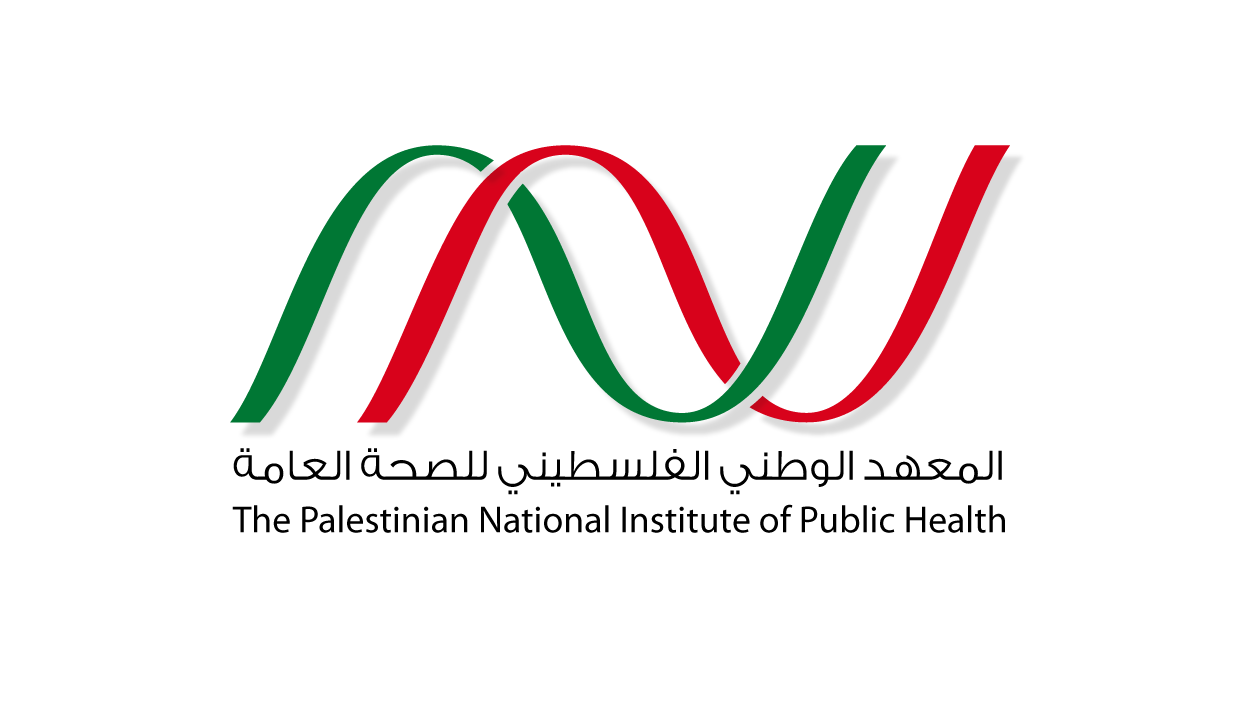 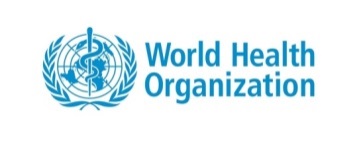 Palestine’s model in developing the legal framework includes two aspects:
Clear and solid legal status is one of the cornerstones to enforce independency of public health institutes
The development and approval of PNIPH’s law by the Palestinian President


The code of conduct/practice that ensures enforcement of the law
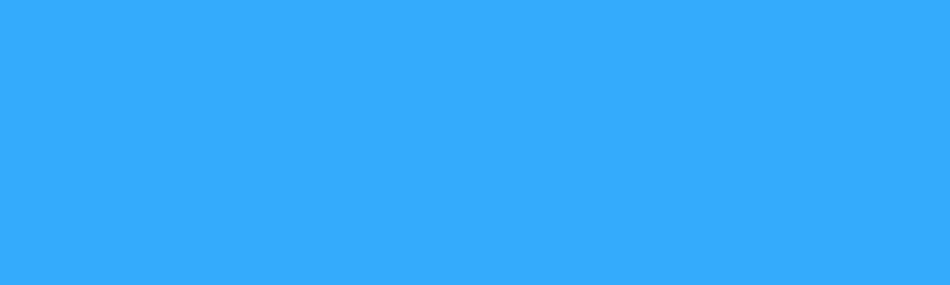 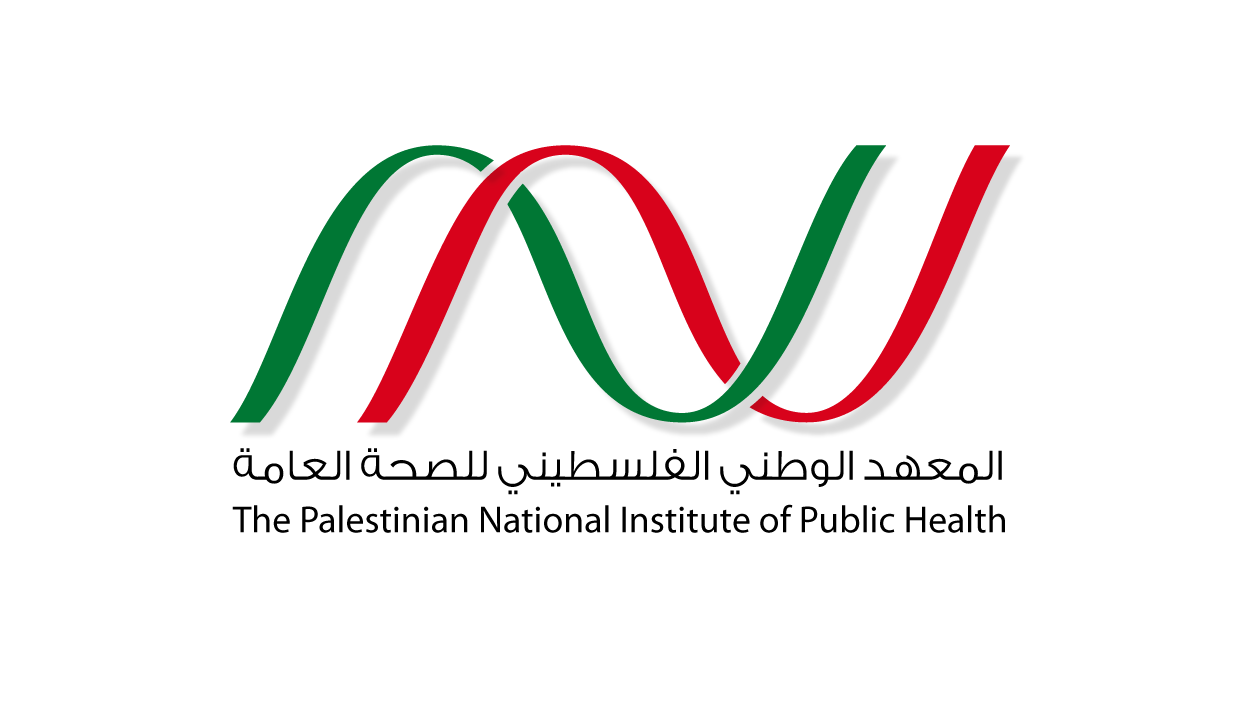 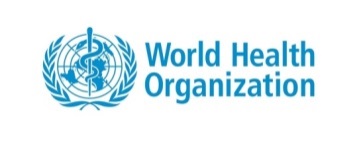 PNIPH Law states that:
“The institute is fully accountable for its own staff, its professional and technical responsibilities and its budget”.
 
“Financial independence – separate government budget line item”

“Flexibility to receive external funding “ 

“The ability to speak out and present output freely”
Those articles will ensure the technical independence of the institute while remaining accountable to the Palestinian Authority
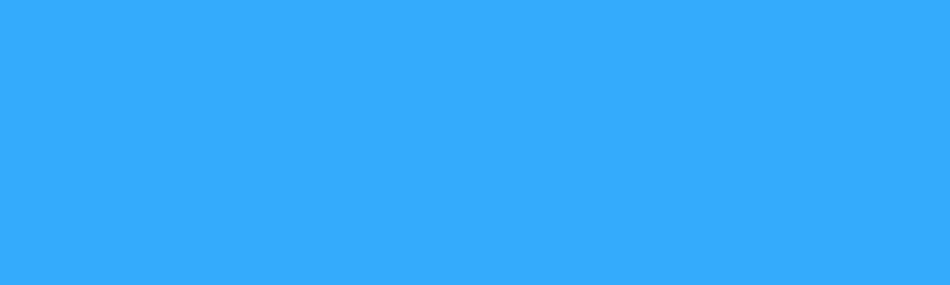 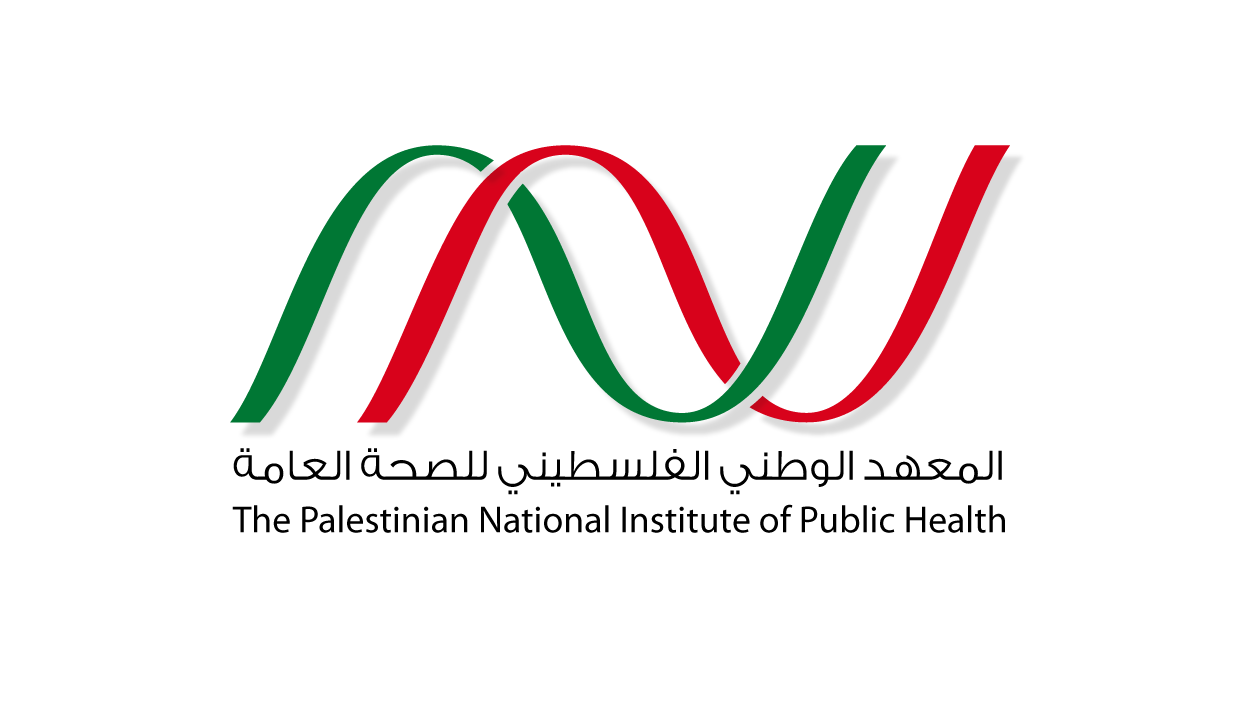 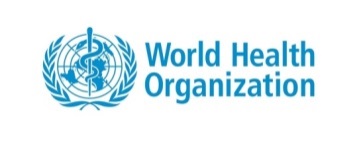 The Structure of PNIPH Governance
Chaired by the Prime Minister
 
The Minister of Health is the Deputy
  
5 members from Ministries 

5 members from civil society, academia and others 

Equal voted to neutralize political influence
Cabinet of the Prime Minister
The law specifies the role of the Board of Trustees, which does not include approving technical  outputs of PNIPH
Board of Trustees
Director of PNIPH
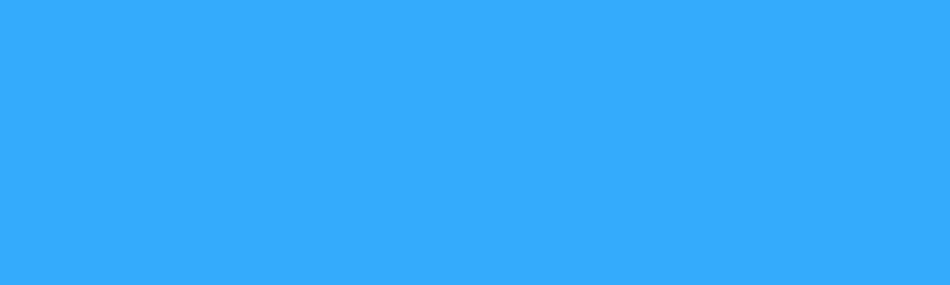 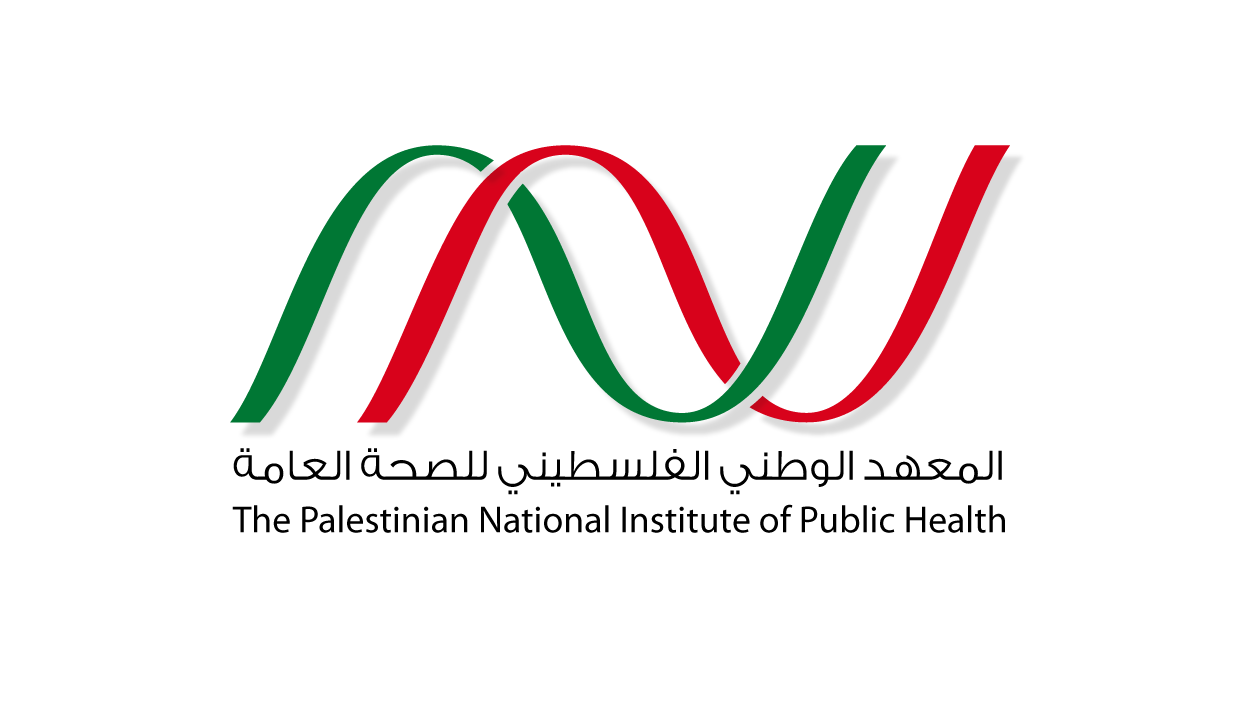 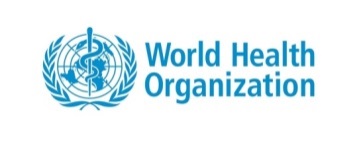 Code of Conduct and Values
Effective Leadership 

Consistency and assertiveness

Honesty and transparency

Staff should have strong sense of personal capabilities, significance, empowerment and influence.
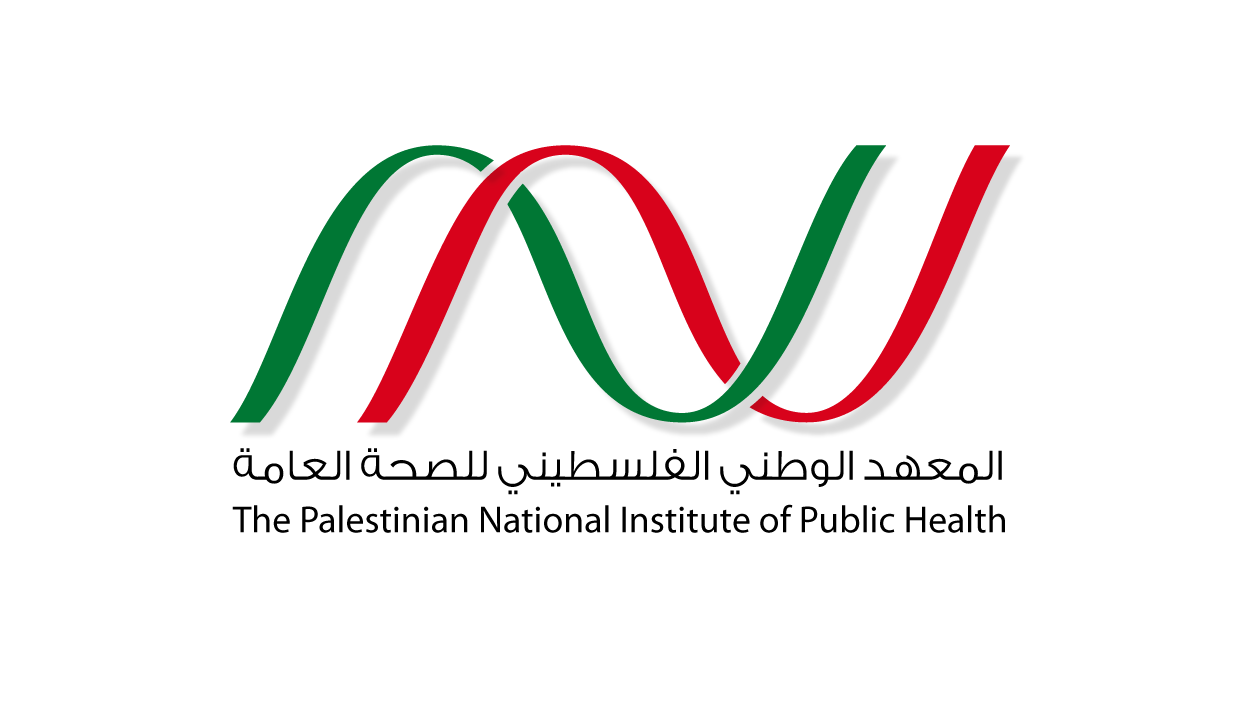 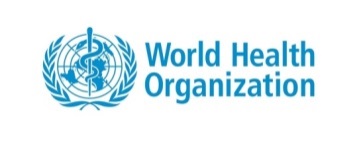 THANK YOU